ΤΜΗΜΑ ΕΠΙΣΤΗΜΗΣ 
ΔΙΑΤΡΟΦΗΣ ΚΑΙ ΔΙΑΙΤΟΛΟΓΙΑΣ
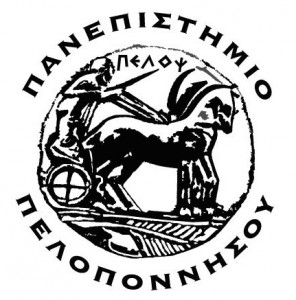 ΔΙΑΤΡΟΦΙΚΗ ΣΥΜΒΟΥΛΕΥΤΙΚΗ
ΕΔΔ4042
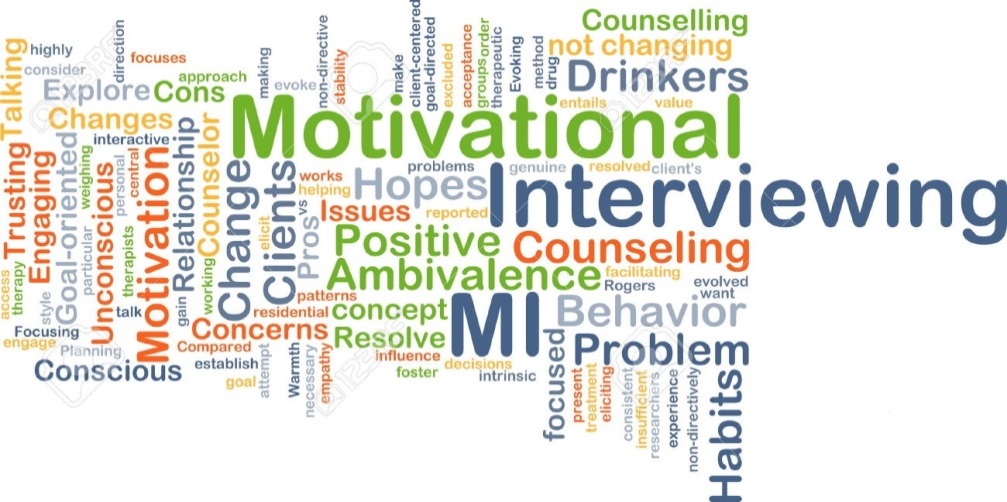 Συνέντευξη Κινητοποίησης(Motivational Interviewing)
Ευαγγελία Φάππα
Διαιτολόγος – Διατροφολόγος, PhD
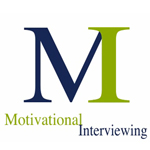 Η συνέντευξη κινητοποίησης είναι ένας τρόπος συμπεριφοράς προς τον πελάτη, όχι μόνο ένα σύνολο τεχνικών για την εφαρμογή συμβουλευτικής.  
Miller & Rollnick 1991


	Ορίζεται ως μια ασθενο-κεντρική, απευθείας μέθοδο για την ενίσχυση της εσωτερικής κινητοποίησης για αλλαγή, μέσω της διερεύνησης & της επίλυσης της αμφιθυμίας.
Τι είναι;
Είναι μια τεχνική κατά την οποία γίνεστε βοηθός στη διαδικασία αλλαγής & εκφράζετε αποδοχή του πελάτη σας. 

Η θεραπευτική σχέση στην εφαρμογή Συνέντευξης Κινητοποίησης είναι μια δημοκρατική συνεργασία.

Ο ρόλος του επαγγελματία υγείας στη συνέντευξη κινητοποίησης είναι κατευθυντήριος, με στόχο την εκμαίευση αυτο-κινητοποιητικών δηλώσεων & αλλαγής συμπεριφοράς από τον πελάτη, επιπρόσθετα από τη δημιουργία ασυμφωνίας στον πελάτη προκειμένου να ενισχύσει την κινητοποίησή του για θετική αλλαγή.
Πότε εφαρμόζεται;
Συνίσταται ιδιαιτέρως για τους ασθενείς στα στάδια αλλαγής συμπεριφοράς πριν τη δράση:

προενατένιση

ενατένιση

προετοιμασία
ΕΚΦΡΑΣΗ ΕΝΣΥΝΑΙΣΘΗΣΗΣ
ΑΝΑΠΤΥΞΗ ΑΣΥΜΦΩΝΙΑΣ
ΥΠΟΣΤΗΡΙΞΗ ΑΥΤΌ-ΑΠΟΤΕΛΕΣΜΑΤ/ΤΑΣ
ΟΛΙΣΘΗΣΗ ΜΕ 
ΤΗΝ ΑΝΤΙΣΤΑΣΗ
VanWormer  JJ & Boucher JL. The Diabetes Educator 2004;30:404
Η Συν. Κιν. είναι ένας τρόπος συμβουλευτικής που βασίζεται στις ακόλουθες υποθέσεις:
Η αμφιθυμία σχετικά με την εφαρμογή (& αλλαγή) μιας συμπεριφοράς είναι φυσιολογική & συνιστά ένα σημαντικό εμπόδιο κινητοποίησης στην «ανάρρωση».
Η Συν. Κιν. είναι ένας τρόπος συμβουλευτικής που βασίζεται στις ακόλουθες υποθέσεις:
Η αμφιθυμία σχετικά με τη χρήση (& αλλαγή) μιας «ουσίας» είναι φυσιολογική και συνιστά ένα σημαντικό εμπόδιο κινητοποίησης στην «ανάρρωση».

Η αμφιθυμία μπορεί να «λυθεί» δουλεύοντας με τα εγγενή κίνητρα & τις αξίες του πελάτη σας.
Η Συν. Κιν. είναι ένας τρόπος συμβουλευτικής που βασίζεται στις ακόλουθες υποθέσεις:
Η αμφιθυμία σχετικά με τη χρήση (& αλλαγή) μιας «ουσίας» είναι φυσιολογική και συνιστά ένα σημαντικό εμπόδιο κινητοποίησης στην «ανάρρωση».

Η αμφιθυμία μπορεί να «λυθεί» δουλεύοντας με τα εγγενή κίνητρα & τις αξίες του πελάτη σας.

Η συμμαχία μεταξύ του θεραπευτή & του πελάτη είναι μια συνεργατική σχέση στην οποία ο καθένας φέρνει σημαντική εμπειρία.
Η Συν. Κιν. είναι ένας τρόπος συμβουλευτικής που βασίζεται στις ακόλουθες υποθέσεις:
Η αμφιθυμία σχετικά με τη χρήση (& αλλαγή) μιας «ουσίας» είναι φυσιολογική και συνιστά ένα σημαντικό εμπόδιο κινητοποίησης στην «ανάρρωση».

Η αμφιθυμία μπορεί να «λυθεί» δουλεύοντας με τα εγγενή κίνητρα & τις αξίες του πελάτη σας.

Η συμμαχία μεταξύ του θεραπευτή & του πελάτη είναι μια συνεργατική σχέση στην οποία ο καθένας φέρνει σημαντική εμπειρία. 

Μια υποστηρικτική, κατευθυντήρια συμβουλευτική που διέπεται από ενσυναίσθηση, παρέχει τις συνθήκες κάτω από τις οποίες θα συμβεί αλλαγή. (Ευθύς επιχειρηματολογία & επιθετική αντιπαράθεση μπορεί να αυξήσουν την άμυνα του πελάτη & να μειώσουν την πιθανότητα αλλαγής συμπεριφοράς)
Υπάρχουν 5 βασικές αρχές στη Συν. Κιν. να χειριστείτε την αμφιθυμία & να διευκολύνετε τη διαδικασία αλλαγής:
1. Έκφραση ενσυναίσθησης μέσα από ανακλαστική ακρόαση.

2. Ανάπτυξη ασυμφωνίας μεταξύ των στόχων ή των αξιών του πελάτη & της παρούσας συμπεριφοράς.

3. Αποφυγή επιχειρηματολογίας & άμεσης αναμέτρησης.

4. Προσαρμογή στην αντίσταση του πελάτη αντί άμεσης αντίταξης. 

5. Υποστήριξη αυτο-αποτελεσματικότητας & αισιοδοξίας.
Έκφραση Ενσυναίσθησης
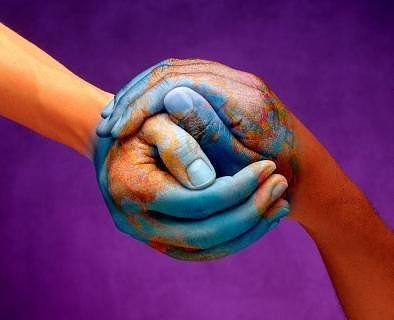 ΕΚΦΡΑΣΗ ΕΝΣΥΝΑΙΣΘΗΣΗΣ
VanWormer  JJ & Boucher JL. The Diabetes Educator 2004;30:404
Ορισμός
Η ενσυναίσθηση είναι «μια συγκεκριμένη & με δυνατότητα εκμάθησης δεξιότητα για την κατανόηση του νοήματος των άλλων, μέσω της χρήσης της ανακλαστικής ακρόασης».

Απαιτεί οξεία προσοχή σε κάθε καινούρια δήλωση του πελάτη, και τη συνεχή παραγωγή υποθέσεων ως προς το υποκείμενο νόημα.
Ενσυναίσθηση
ΔΕΝ πρέπει να μπερδεύεται με την έννοια την ενσυναίσθησης, όπως το να είμαι με τον πελάτη ή να μοιράζομαι κοινές παρελθοντικές εμπειρίες. 

Στην πραγματικότητα, μια πρόσφατη ιστορία του ίδιου προβλήματος μπορεί να διακινδυνεύσει την ικανότητα του συμβούλου να παρέχει κρίσιμες συνθήκες για αλλαγή.
Μια προσέγγιση με ενσυναίσθηση
Επικοινωνεί σεβασμό & αποδοχή των πελατών & των συναισθημάτων τους. 

Ενθαρρύνει μια μη επικριτική συνεργατική σχέση. 

Επιτρέπει στον επαγγελματία υγείας να είναι ένας υποστηρικτικός και με γνώσεις σύμβουλος.

Ειλικρινά φιλοφρονεί, παρά υποτιμά.

Ακούει παρά λέει.

Πείθει ευγενικά, με την κατανόηση ότι η απόφαση για αλλαγή είναι του πελάτη.

Παρέχει υποστήριξη κατά τη διαδικασία «ανάρρωσης».
Η ΣυνΚιν με ενσυναίσθηση εγκαθιστά ένα ασφαλές και ανοιχτό περιβάλλον που είναι ευνοϊκό για την εξέταση θεμάτων και την εκμαίευση προσωπικών λόγων & μεθόδων για αλλαγή. 

Θεμελιώδες συστατικό της Συν. Κιν. είναι η κατανόηση της μοναδικής οπτικής, συναισθημάτων & αξιών του κάθε πελάτη. 

Η στάση σας θα πρέπει να είναι στάση αποδοχής, αλλά όχι απαραίτητα έγκρισης ή συμφωνίας, αναγνωρίζοντας ότι η αμφιθυμία σχετικά με την αλλαγή είναι αναμενόμενη. 

Η Συν. Κιν. είναι πλέον αποτελεσματική όταν υπάρχει μια σχέση εμπιστοσύνης μεταξύ του επαγγελματία υγείας & του πελάτη – ασθενούς.
Ανακλαστική ακρόαση = βασικό συστατικό της έκφρασης ενσυναίσθησης
Εάν δεν ακούτε ανακλαστικά αλλά επιβάλετε κατεύθυνση & είστε επικριτικοί, δημιουργείτε εμπόδια που δυσχεραίνουν τη θεραπευτική σχέση.

Ο πελάτης πιθανότατα θα σταματήσει, θα εκτραπεί ή θα αλλάξει κατεύθυνση.
Αποφύγετε:
Διαταγή ή κατεύθυνση.
Προειδοποίηση ή απειλή.
Παροχή συμβουλών, προτάσεων ή λύσεων πρόωρα ή ταυτόχρονα με την παρουσίαση του προβλήματος.
Αποφύγετε:
Διαταγή ή κατεύθυνση.
Προειδοποίηση ή απειλή.
Παροχή συμβουλών, προτάσεων ή λύσεων πρόωρα ή ταυτόχρονα με την παρουσίαση του προβλήματος.
Πειθώ με λογική, κήρυγμα ή επιχειρήματα. 
Ηθικολογία ή δήλωση καθηκόντων στον πελάτη.
Επίκριση, διαφωνία ή κατηγορία.
Αποφύγετε:
Διαταγή ή κατεύθυνση.
Προειδοποίηση ή απειλή.
Παροχή συμβουλών, προτάσεων ή λύσεων πρόωρα ή ταυτόχρονα με την παρουσίαση του προβλήματος.
Πειθώ με λογική, κήρυγμα ή επιχειρήματα. 
Ηθικολογία ή δήλωση καθηκόντων στον πελάτη.
Επίκριση, διαφωνία ή κατηγορία.
Συμφωνία, έγκριση ή εγκώμιο.
Διαπόμπευση, γελοιοποίηση, επισήμανση ή επίκληση ονομάτων. 
Ερμηνεία ή ανάλυση.
Αποφύγετε:
Διαταγή ή κατεύθυνση.
Προειδοποίηση ή απειλή.
Παροχή συμβουλών, προτάσεων ή λύσεων πρόωρα ή ταυτόχρονα με την παρουσίαση του προβλήματος.
Πειθώ με λογική, κήρυγμα ή επιχειρήματα. 
Ηθικολογία ή δήλωση καθηκόντων στον πελάτη.
Επίκριση, διαφωνία ή κατηγορία.
Συμφωνία, έγκριση ή εγκώμιο.
Διαπόμπευση, γελοιοποίηση, επισήμανση ή επίκληση ονομάτων. 
Ερμηνεία ή ανάλυση.
Καθησυχασμό, συμπάθεια ή εξευμενισμό.
Ανάκριση ή διερεύνηση.
Απόσυρση, απόσπαση προσοχής, χιούμορ ή αλλαγή θέματος.
Ανακλαστική ακρόαση
Περιλαμβάνει μια εικασία σχετικά με το τι νιώθει ένα άτομο & εκφράζεται ως δήλωση όχι ως ερώτηση.
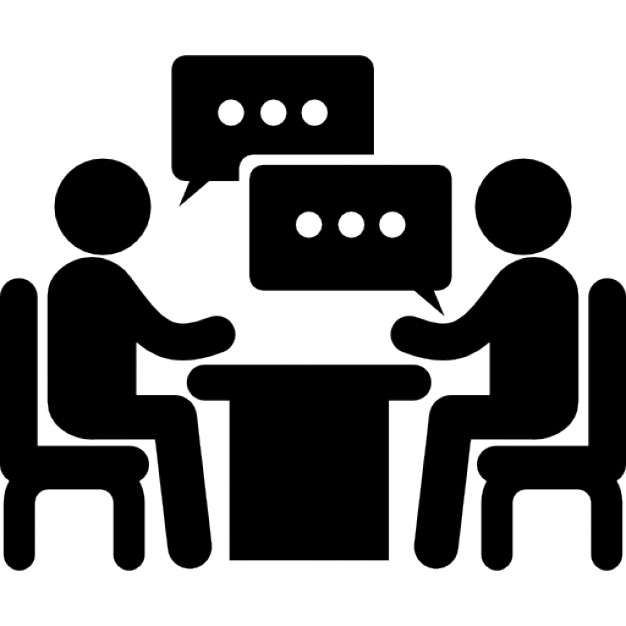 ΜΗΝΥΜΑ
Έκφραση έννοιας μηνύματος
Ανακλαστική ακρόαση
Π.χ.
Πελάτης: Προσπαθώ πραγματικά, αλλά οι φίλοι μου θέλουν να τρώμε έξω. Πώς μπορώ να μείνω στο σωστό δρόμο όταν συμβαίνει αυτό;

Διαιτολόγος: Νιώθεις μπερδεμένος επειδή θέλεις να ακολουθήσεις τη δίαιτα αλλά την ίδια στιγμή θες να ακολουθήσεις τα σχέδια των φίλων σου.
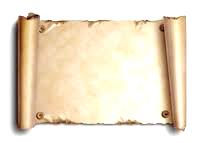 Έκφραση ενσυναίσθησης
Η αποδοχή διευκολύνει την αλλαγή.

Η επιδέξια ανακλαστική ακρόαση είναι θεμελιώδης στην έκφραση ενσυναίσθησης.

Η αμφιθυμία είναι φυσιολογική.
Ανάπτυξη ασυμφωνίας
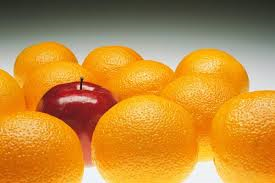 ΕΚΦΡΑΣΗ ΕΝΣΥΝΑΙΣΘΗΣΗΣ
ΑΝΑΠΤΥΞΗ ΑΣΥΜΦΩΝΙΑΣ
VanWormer  JJ & Boucher JL. The Diabetes Educator 2004;30:404
Η κινητοποίηση για αλλαγή ενισχύεται όταν οι πελάτες αντιλαμβάνονται ασυμφωνίες μεταξύ της παρούσας τους κατάστασης & της ελπίδας τους για το μέλλον.

Στόχος σας είναι να βοηθήσετε τον πελάτη σας να εστιάσει στο πώς η παρούσα συμπεριφορά διαφέρει από την ιδανική ή επιθυμητή.

Η ασυμφωνία αρχικά αναδεικνύεται αυξάνοντας τη συναίσθηση του πελάτη σχετικά με τις αρνητικές επιπτώσεις σε προσωπικό, οικογενειακό ή κοινωνικό επίπεδο μιας προβληματικής συμπεριφοράς & βοηθώντας τον να αντιμετωπίσει τη διατροφική συμπεριφορά που συνεισφέρει στις επιπτώσεις.
Πώς εφαρμόζεται;
Διαχωρίστε τη συμπεριφορά από το άτομο & βοηθήστε τον πελάτη να διερευνήσει πώς οι σημαντικοί προσωπικοί στόχοι (π.χ., καλή υγεία, μείωση αρτηριακής πίεσης) υπονομεύονται από τα τρέχοντα μοτίβα «κατανάλωση αλατιού, καθιστική ζωή». 

Αυτό απαιτεί να ακούτε προσεχτικά τις δηλώσεις του πελάτη σας σχετικά με τις αξίες και τις συνδέσεις με την κοινωνία και την οικογένεια.

Εάν ο πελάτης δείχνει ανησυχία για τις επιδράσεις της προσωπικής συμπεριφοράς, αναδείξτε αυτή την ανησυχία για να αυξήσετε την αντίληψη του πελάτη και την αναγνώριση της ασυμφωνίας.
Μόλις ο πελάτης ξεκινήσει να καταλαβαίνει πώς οι συμπεριφορές του έρχονται σε σύγκρουση με σημαντικές προσωπικές αξίες, ενισχύστε & εστιάστε σε αυτή την ασυμφωνία μέχρι ο πελάτης να διατυπώσει σταθερή ανησυχία & δέσμευση για αλλαγή.

Μια χρήσιμη τακτική για τη βοήθεια ενός πελάτη να αντιληφθεί την ασυμφωνία είναι και η προσέγγιση Κολούμπο (Columbo approach). Η προσέγγιση αυτή είναι ιδιαίτερα χρήσιμη με έναν πελάτη που προτιμάει να έχει τον έλεγχο.

Επί της ουσίας, ο κλινικός εκφράζει κατανόηση & ζητά συνεχώς διευκρίνιση των προβλημάτων του ασθενούς, αλλά παρουσιάζεται ανίκανος να σκεφτεί οποιαδήποτε λύση. Μια στάση αβεβαιότητας ή σύγχυσης μπορεί να κινητοποιήσει τον πελάτη να πάρει τον έλεγχο της κατάστασης προσφέροντας λύση στον κλινικό.
[Speaker Notes: Amplify: ενισχύω]
«προσέγγιση Κολούμπο»
Χρησιμοποιώντας την προσέγγιση Κολούμπο, ο κλινικός παίζει το ρόλο του ντετέκτιβ ο οποίος προσπαθεί να λύσει το μυστήριο, αλλά έχει δυσκολίες επειδή τα υπάρχοντα στοιχεία δε βοηθούν.

Ο κλινικός Κολούμπο «δεσμεύει» τον πελάτη στο να λύσει το μυστήριο.
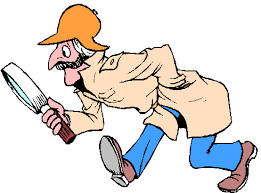 Άλλα εργαλεία πέρα από τη συζήτηση μπορούν να χρησιμοποιηθούν για την αποκάλυψη της ασυμφωνίας.
π.χ. δείξτε ένα βίντεο & συζητήστε το μετά με τον πελάτη, επιτρέποντας στο πελάτη να κάνει τη σύνδεση με τη δική του κατάσταση. 

Αντιπαραθέτοντας διαφορετικά μέσα ή εικόνες που έχουν σημασία για τον πελάτη μπορούν, επίσης, να είναι αποτελεσματικά. 

Αυτή η στρατηγική μπορεί να είναι ιδιαιτέρως αποτελεσματική στους εφήβους επειδή παρέχει έναυσμα για συζήτηση και αντίδραση.
[Speaker Notes: Juxtaposing: αντιπαράθεση]
Ανάπτυξη ασυμφωνίας
Η ανάπτυξη συναίσθησης των επιπτώσεων βοηθά τον πελάτη να εξετάσει τη συμπεριφορά του.

Η ασυμφωνία μεταξύ της τρέχουσας συμπεριφοράς & των σημαντικών στόχων κινητοποιεί για αλλαγή. 

Ο πελάτης πρέπει να παρουσιάσει τα επιχειρήματα για αλλαγή.
Αποφυγή διαφωνίας
Μπορεί να θελήσετε συχνά να διαφωνήσετε με τον πελάτη, ο οποίος δεν είναι σίγουρος σχετικά με το εάν θέλει να αλλάξει, ειδικά εάν είναι εχθρικός ή προκλητικός. 

Η προσπάθεια να πείσετε τον πελάτη ότι υπάρχει πρόβλημα ή ότι χρειάζεται αλλαγή μπορεί να οδηγήσει σε ακόμη μεγαλύτερη αντίσταση. 

Εάν προσπαθήσετε να αποδείξετε μια θέση σας, ο πελάτης με μαθηματική ακρίβεια θα πάει προς την άλλη κατεύθυνση. 

Όταν είναι ο πελάτης και όχι ο επαγγελματίας υγείας που λέει επιχειρήματα για αλλαγή, τότε μπορεί να επιτευχθεί πρόοδος.
Στόχος
«περπατήστε» με τον πελάτη,
	δηλ. συνοδεύστε τον πελάτη στη θεραπεία
 
μην τον «σέρνετε» μαζί σας 
	δηλ. μη τον κατευθύνετε
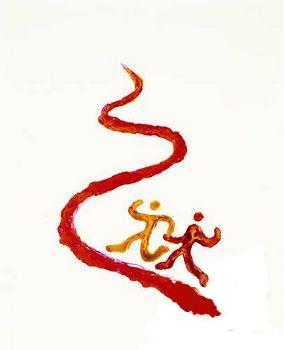 πελάτης
εσείς
ΕΚΦΡΑΣΗ ΕΝΣΥΝΑΙΣΘΗΣΗΣ
ΑΝΑΠΤΥΞΗ ΑΣΥΜΦΩΝΙΑΣ
ΟΛΙΣΘΗΣΗ ΜΕ 
ΤΗΝ ΑΝΤΙΣΤΑΣΗ
VanWormer  JJ & Boucher JL. The Diabetes Educator 2004;30:404
Ολίσθηση με την αντίσταση
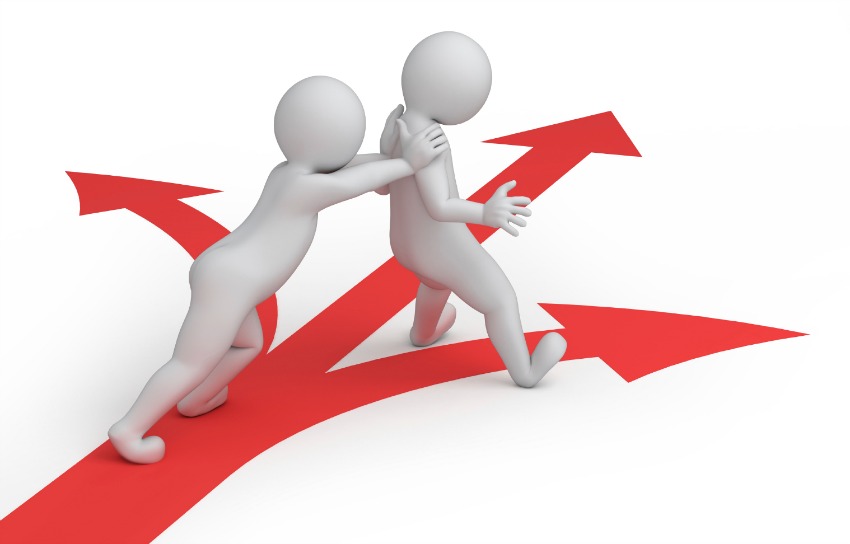 Ολίσθηση με την αντίσταση
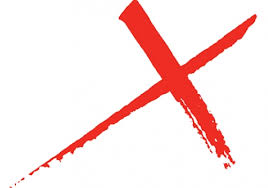 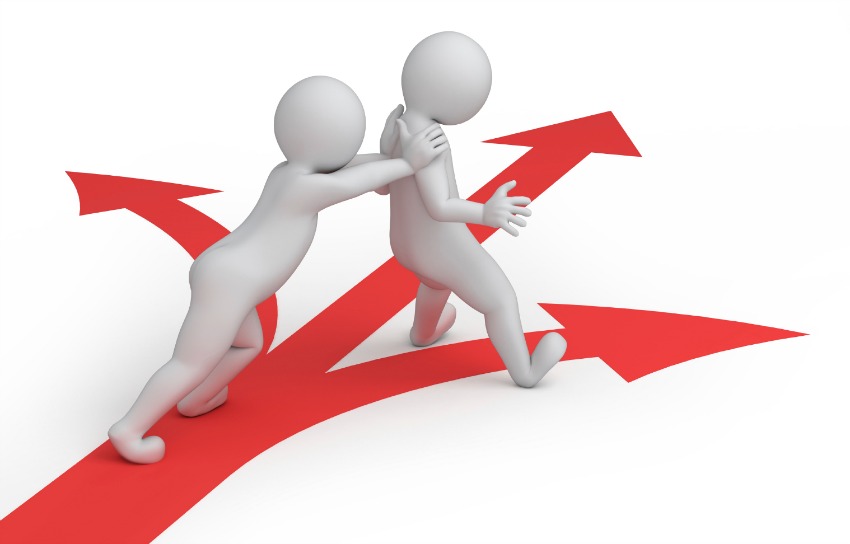 Γιατί να ασχοληθούμε με την αντίσταση;
Η αντίσταση αφορά στον κλινικό επειδή είναι προβλεπτική του μη καλού θεραπευτικού αποτελέσματος & έλλειψης συμμετοχής στη θεραπευτική διαδικασία. 

Μια όψη της αντίστασης είναι ότι ο πελάτης συμπεριφέρεται προκλητικά. 

Άλλη οπτική της αντίστασης είναι ότι ο πελάτης βλέπει την κατάσταση διαφορετικά.
4 τύποι αντίστασης
Αμφισβήτηση

Διακοπή

Άρνηση

Αγνόηση
1. Αμφισβήτηση
Ο πελάτης αμφισβητεί την ακρίβεια, την ειδίκευση, την ακεραιότητα του κλινικού.

Πρόκληση: ο πελάτης προκαλεί ανοιχτά την ακεραιότητα των όσων λέει ο κλινικός.

Προεξόφληση: ο πελάτης αμφισβητεί την κυριαρχία και την ειδίκευση του κλινικού.

Εχθρικότητα: ο πελάτης εκφράζει ευθεία εχθρικότητα απέναντι στον κλινικό.
2. Διακοπή
Ο πελάτης εισβάλει και διακόπτει τον κλινικό με αμυντικό τρόπο.

Μιλάω από πάνω: ο πελάτης ξεκινάει να μιλήσει ενώ ο κλινικός ακόμη μιλάει, χωρίς να περιμένει για παύση

Διακόπτω: ο πελάτης διακόπτει χρησιμοποιώντας λέξεις που προορίζονται να σταματήσουν τον κλινικό (π.χ. περιμένετε ένα λεπτό)
3. Άρνηση
Ο πελάτης εκφράζει απροθυμία να αναγνωρίσει τα προβλήματα, να συνεργαστεί, να αναλάβει την ευθύνη, ή να πάρει συμβουλή.

Κατηγόρια: ο πελάτης κατηγορεί άλλους ανθρώπους για τα προβλήματά του.
Διαφωνία: ο πελάτης διαφωνεί με κάποια πρόταση του κλινικού χωρίς να προτείνει εναλλακτική.
Δικαιολογία: ο πελάτης δικαιολογεί τη συμπεριφορά του.
3. Άρνηση
Ο πελάτης εκφράζει απροθυμία να αναγνωρίσει τα προβλήματα, να συνεργαστεί, να αναλάβει την ευθύνη, ή να πάρει συμβουλή.

Κατηγόρια: ο πελάτης κατηγορεί άλλους ανθρώπους για τα προβλήματά του
Διαφωνία: ο πελάτης διαφωνεί με κάποια πρόταση του κλινικού χωρίς να προτείνει εναλλακτική.
Δικαιολογία: ο πελάτης δικαιολογεί τη συμπεριφορά του.
Αίτημα ατιμωρησίας: ο πελάτης ισχυρίζεται ότι δε βρίσκεται σε κίνδυνο.
Ελαχιστοποίηση: ο πελάτης δηλώνει ότι ο κλινικός υπερβάλει τους κινδύνους & ότι τα πράγματα στην πραγματικότητα δεν είναι τόσο άσχημα.
Απαισιοδοξία: ο πελάτης κάνει δηλώσεις σχετικά με τον εαυτό του ή άλλους που είναι απαισιόδοξες, ηττοπαθείς ή αρνητικές.
3. Άρνηση
Ο πελάτης εκφράζει απροθυμία να αναγνωρίσει τα προβλήματα, να συνεργαστεί, να αναλάβει την ευθύνη, ή να πάρει συμβουλή.

Κατηγόρια: ο πελάτης κατηγορεί άλλους ανθρώπους για τα προβλήματά του
Διαφωνία: ο πελάτης διαφωνεί με κάποια πρόταση του κλινικού χωρίς να προτείνει εναλλακτική.
Δικαιολογία: ο πελάτης δικαιολογεί τη συμπεριφορά του.
Αίτημα ατιμωρησίας: ο πελάτης ισχυρίζεται ότι δε βρίσκεται σε κίνδυνο
Ελαχιστοποίηση: ο πελάτης δηλώνει ότι ο κλινικός υπερβάλει τους κινδύνους & ότι τα πράγματα στην πραγματικότητα δεν είναι τόσο άσχημα
Απαισιοδοξία: ο πελάτης κάνει δηλώσεις σχετικά με τον εαυτό του ή άλλους που είναι απαισιόδοξες, ηττοπαθείς ή αρνητικές
Διστακτικότητα: ο πελάτης εκφράζει επιφυλάξεις & διστακτικότητα σχετικά με πληροφορίες ή συμβουλές που του δίνονται.
Απροθυμία για αλλαγή: ο πελάτης εκφράζει έλλειψη επιθυμίας ή απροθυμία για αλλαγή.
4. Αγνόηση
Ο πελάτης δείχνει σημάδια αγνόησης ή μη παρακολούθησης του κλινικού.

Απροσεξία: η απάντηση του πελάτη υποδεικνύει ότι δεν προσέχει τα όσα λέει ο κλινικός.

Μη απάντηση: ο πελάτης δίνει μια απάντηση που δεν ταιριάζει στην ερώτηση του κλινικού.

Μη απόκριση: ο πελάτης δεν αποκρίνεται στο ερώτημα του κλινικού.

Παρέκκλιση: ο πελάτης αλλάζει την κατεύθυνση της συζήτησης που επιδιώκει ο κλινικός.
Σημασία αντίστασης
Απαιτεί κατανόηση της οπτικής του πελάτη & έναρξη από εκεί. 

Η αντίσταση είναι ένα σήμα για εσάς να αλλάξετε κατεύθυνση ή να ακούσετε πιο προσεκτικά.
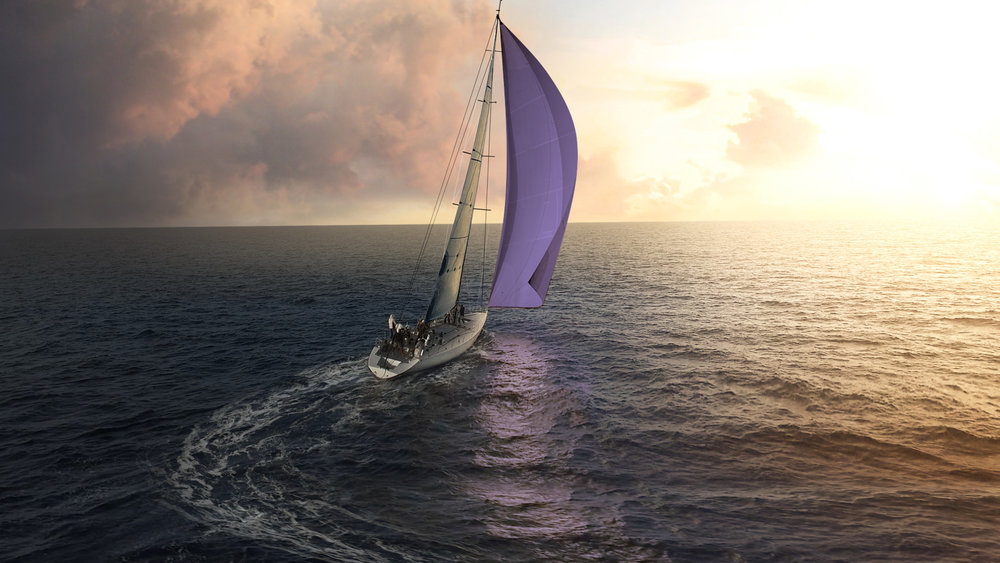 Διαχείριση αντίστασης
Η αντίσταση σας προσφέρει μια ευκαιρία να αποκριθείτε με ένα νέο, πιθανώς πρωτότυπο τρόπο & να εκμεταλλευτείτε την κατάσταση χωρίς να είστε συγκρουσιακοί.

Η προσαρμογή στην αντίσταση είναι παρόμοια με την αποφυγή διαφωνίας ως προς το ότι προσφέρει μια ευκαιρία έκφρασης ενσυναίσθησης ώντας μη επικριτικοί & με σεβασμό, ενθαρρύνοντας τον πελάτη να μιλάει & να μένει δεσμευμένος. 

Προσπαθήστε να αποφύγετε την πρόκληση αντίστασης όποτε είναι εφικτό, και εκτρέψτε την ενέργεια που επενδύει ο πελάτης στο να τη χρησιμοποιήσει για θετική αλλαγή.
Κατάλληλες αντιδράσεις στην αντίσταση του πελάτη
Απλή αντανάκλαση (Simple reflection)
Ενισχυμένη αντανάκλαση (Amplified reflection)
Αντανάκλαση διπλής όψεως (Double-sided reflection)
Μετατόπιση ενδιαφέροντος (Shifting focus)
Συμφωνία με ελιγμό (Agreement with a twist)
Επαναπροσδιορισμός (Reframing)
Παρακάμπτοντας τον αρνητισμό
	(Siding with the negative)
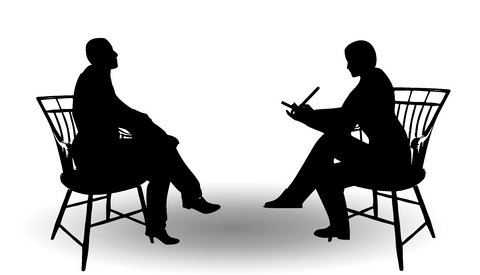 Απλή αντανάκλαση (Simple reflection)
Η απλούστερη προσέγγιση απόκρισης στην αντίσταση είναι με μη αντίσταση, επαναλαμβάνοντας τη δήλωση του πελάτη σε ουδέτερο τόνο. 

Αναγνωρίζει & επικυρώνει αυτό που έχει πει ο πελάτης & μπορεί να εκμαιεύσει μια αντίθετη απόκριση. 

Πελάτης: Δεν σκοπεύω να μειώσω το αλκοόλ που πίνω, άμεσα. 
Κλινικός: Θεωρείς ότι η μείωση του αλκοόλ που πίνεις δεν είναι εφικτή για σένα τώρα.
Κατάλληλες αντιδράσεις στην αντίσταση του πελάτη
Απλή αντανάκλαση (Simple reflection)
Ενισχυμένη αντανάκλαση (Amplified reflection)
Αντανάκλαση διπλής όψεως (Double-sided reflection)
Μετατόπιση ενδιαφέροντος (Shifting focus)
Συμφωνία με ελιγμό (Agreement with a twist)
Επαναπροσδιορισμός (Reframing)
Παρακάμπτοντας τον αρνητισμό
	(Siding with the negative)
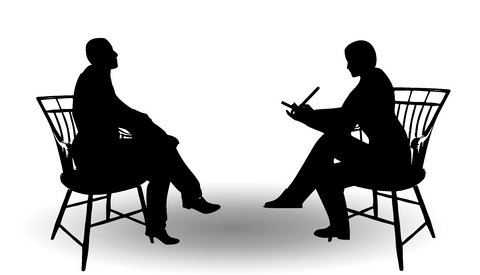 Ενισχυμένη αντανάκλαση (Amplified reflection)
Άλλη στρατηγική είναι να αντανακλάσετε τη δήλωση του πελάτη με υπερβολικό τρόπο – να τη διατυπώσετε με έναν πιο ακραίο τρόπο αλλά χωρίς σαρκασμό. 

Αυτό μπορεί να μετακινήσει τον πελάτη προς θετική αλλαγή παρά σε αντίσταση.

Πελάτης: Δεν καταλαβαίνω γιατί ανησυχεί η γυναίκα μου. Δεν πίνω περισσότερο από ότι οι φίλοι μου.
Κλινικός: Άρα η γυναίκα σου ανησυχεί χωρίς λόγο.
Κατάλληλες αντιδράσεις στην αντίσταση του πελάτη
Απλή αντανάκλαση (Simple reflection)
Ενισχυμένη αντανάκλαση (Amplified reflection)
Αντανάκλαση διπλής όψεως (Double-sided reflection)
Μετατόπιση ενδιαφέροντος (Shifting focus)
Συμφωνία με ελιγμό (Agreement with a twist)
Επαναπροσδιορισμός (Reframing)
Παρακάμπτοντας τον αρνητισμό
	(Siding with the negative)
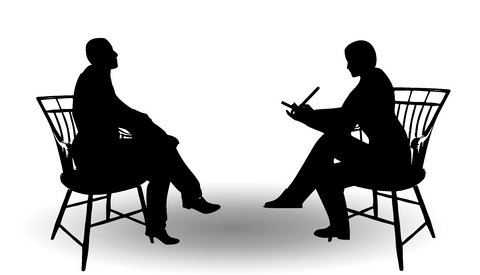 Αντανάκλαση διπλής όψεως (Double-sided reflection)
Αναγνώριση του όσα είπε ο πελάτης, αλλά δηλώνοντας, επίσης, ότι όσα ειπώθηκαν είναι αντίθετα σε λεγόμενα του παρελθόντος. 
Αυτό απαιτεί τη χρήση πληροφοριών που έχει πει ο πελάτης παλαιότερα, αν όχι στην ίδια συνεδρία. 

Πελάτης: Ξέρω ότι θέλετε να σταματήσω πλήρως να πίνω, αλλά δεν πρόκειται να το κάνω αυτό.

Κλινικός: Βλέπετε ότι υπάρχουν κάποια προβλήματα, αλλά δεν θέλετε ούτε να σκεφτείτε να διακόψετε το ποτό.
Κατάλληλες αντιδράσεις στην αντίσταση του πελάτη
Απλή αντανάκλαση (Simple reflection)
Ενισχυμένη αντανάκλαση (Amplified reflection)
Αντανάκλαση διπλής όψεως (Double-sided reflection)
Μετατόπιση ενδιαφέροντος (Shifting focus)
Συμφωνία με ελιγμό (Agreement with a twist)
Επαναπροσδιορισμός (Reframing)
Παρακάμπτοντας τον αρνητισμό
	(Siding with the negative)
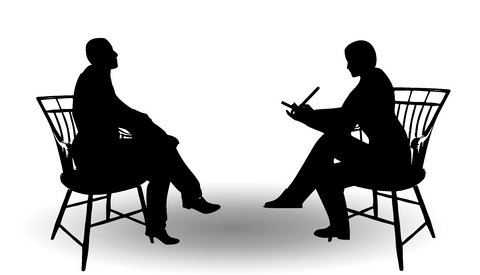 Μετατόπιση ενδιαφέροντος (Shifting focus)
Μπορείτε να μειώσετε την αντίσταση βοηθώντας τον πελάτη να μετατοπίσει την εστίαση μακριά από εμπόδια.

Αυτή η μέθοδος προσφέρει τη δυνατότητα να επιβεβαιώσετε την προσωπική επιλογή του πελάτης σας σχετικά με την καθοδήγηση της ζωής του.

Πελάτης: Δεν μπορώ να μην τρώω κάθε μέρα παγωτό όταν όλοι μου οι φίλοι τρώνε.

Κλινικός: Επέλεξες να συζητήσουμε για τα φρούτα αρχικά, τα παγωτά ανήκουν στα γλυκά.
Κατάλληλες αντιδράσεις στην αντίσταση του πελάτη
Απλή αντανάκλαση (Simple reflection)
Ενισχυμένη αντανάκλαση (Amplified reflection)
Αντανάκλαση διπλής όψεως (Double-sided reflection)
Μετατόπιση ενδιαφέροντος (Shifting focus)
Συμφωνία με ελιγμό (Agreement with a twist)
Επαναπροσδιορισμός (Reframing)
Παρακάμπτοντας τον αρνητισμό
	(Siding with the negative)
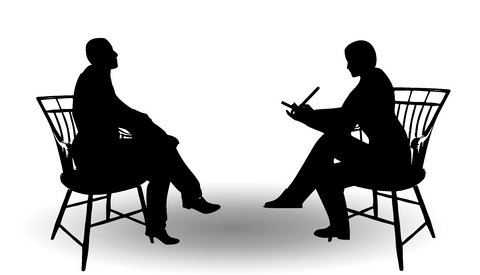 Συμφωνία με ελιγμό(Agreement with a twist)
Μια ευφυής στρατηγική είναι να συμφωνήσετε με τον πελάτη, αλλά με ένα μικρό ελιγμό ή αλλαγή κατεύθυνσης που ωθεί τη συζήτηση προς τα εμπρός. 

Πελάτης: Εσείς και η μαμά μου έχετε κολλήσει στα γλυκά που τρώω! Έχω πολύ άγχος με τις εξετάσεις και είμαι κλεισμένη όλη μέρα σπίτι και τρώω λίγο παραπάνω γλυκό γι’ αυτό. Και εσείς το ίδιο θα κάνατε.

Κλινικός: Έχεις δίκιο. Υπάρχουν για σένα δύσκολες συνθήκες που σε οδηγούν να τρως παραπάνω γλυκά. Διαχειρίζεσαι το άγχος με γλυκό, ενώ θα σε βοηθούσε να βγεις έξω, πράγμα που δεν μπορείς, λόγω διαβάσματος.
Κατάλληλες αντιδράσεις στην αντίσταση του πελάτη
Απλή αντανάκλαση (Simple reflection)
Ενισχυμένη αντανάκλαση (Amplified reflection)
Αντανάκλαση διπλής όψεως (Double-sided reflection)
Μετατόπιση ενδιαφέροντος (Shifting focus)
Συμφωνία με ελιγμό (Agreement with a twist)
Επαναπροσδιορισμός (Reframing)
Παρακάμπτοντας τον αρνητισμό
	(Siding with the negative)
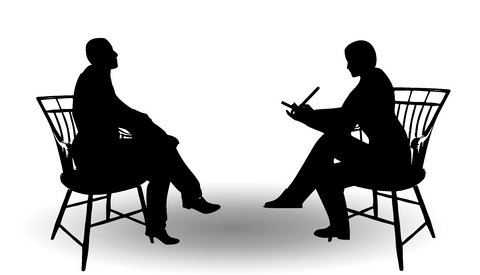 Επαναπροσδιορισμός(Reframing)
Είναι μια καλή τεχνική για χρήση όταν ο πελάτης αρνείται προσωπικά προβλήματα – προσφέροντας μια νέα και θετική ερμηνεία αρνητικών πληροφοριών που παρέχονται από τον πελάτη. 

Ο επαναπροσδιορισμός «αναγνωρίζει την εγκυρότητα των πρώτων παρατηρήσεων του πελάτη, αλλά προσφέρει ένα νέο νόημα, για αυτές»

Πελάτης: Ο σύζυγός μου συνέχεια μου γκρινιάζει ότι τσιμπολογάω, το οποίο με ενοχλεί πάρα πολύ! 

Κλινικός: Φαίνεται ότι ανησυχεί για εσάς, παρ’ όλο που το εκφράζει με έναν τρόπο που σας εκνευρίζει.
Κατάλληλες αντιδράσεις στην αντίσταση του πελάτη
Απλή αντανάκλαση (Simple reflection)
Ενισχυμένη αντανάκλαση (Amplified reflection)
Αντανάκλαση διπλής όψεως (Double-sided reflection)
Μετατόπιση ενδιαφέροντος (Shifting focus)
Συμφωνία με ελιγμό (Agreement with a twist)
Επαναπροσδιορισμός (Reframing)
Παρακάμπτοντας τον αρνητισμό
	(Siding with the negative)
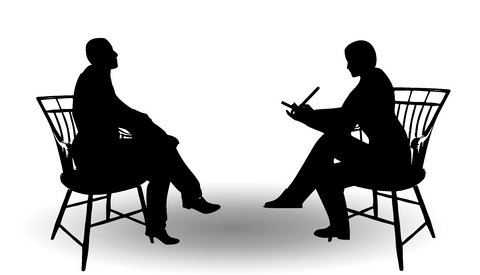 Παρακάμπτοντας τον αρνητισμό (Siding with the negative)
Σημαίνει να γίνετε η αρνητική φωνή στη συζήτηση. 

Συνήθως, η τεχνική αυτή είναι η δήλωση των όσων έχει πει ο πελάτης ενώ επιχειρηματολογεί κατά της αλλαγής, ίσως ως μια ενισχυμένη αντανάκλαση. Εάν ο πελάτης σας αμφιταλαντεύεται, πάρτε την αρνητική πλευρά, το οποίο θα οδηγήσει τον πελάτη να πάρει την αντίθετη θέση. 
Προσοχή χρειάζεται όταν ο πελάτης είναι στην αρχή της θεραπείας ή είναι καταθλιπτικός!!! 

Πελάτης: Εντάξει, ίσως τρώω λίγο παραπάνω κρέας και γι’ αυτό ανέβηκε η χοληστερίνη μου, αλλά θα παίρνω χάπι, οπότε εντάξει. 

Κλινικός: Έχουμε συζητήσει αρκετά για το εάν θα είχατε κάποιο όφελος ή εάν υπάρχει κάποιος λόγος να μειώσετε το κρέας που τρώτε, αλλά δε φαίνεται να θέλετε να αλλάξετε αυτή σας τη συνήθεια. Νομίζω ότι η αλλαγή αυτή είναι πολύ δύσκολη για εσάς, ειδικά όταν δε θέλετε, αλλά ακόμη και να θέλατε, δεν είμαι σίγουρος/η ότι θα μπορούσατε.
Υποστήριξη αυτο-αποτελεσματικότητας
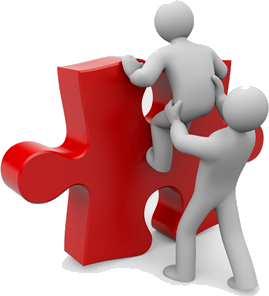 ΕΚΦΡΑΣΗ ΕΝΣΥΝΑΙΣΘΗΣΗΣ
ΑΝΑΠΤΥΞΗ ΑΣΥΜΦΩΝΙΑΣ
ΥΠΟΣΤΗΡΙΞΗ ΑΥΤΌ-ΑΠΟΤΕΛΕΣΜΑΤ/ΤΑΣ
ΟΛΙΣΘΗΣΗ ΜΕ 
ΤΗΝ ΑΝΤΙΣΤΑΣΗ
VanWormer  JJ & Boucher JL. The Diabetes Educator 2004;30:404
Γιατί ασχολούμαστε με αυτή;
Πολλοί πελάτες δεν έχουν καλά αναπτυγμένη την αίσθηση της αυτο-αποτελεσματικότητας & τους είναι δύσκολο να πιστέψουν ότι μπορούν να ξεκινήσουν ή να διατηρήσουν μια αλλαγή συμπεριφοράς.

Αν δεν πιστέψει ο πελάτης ότι η αλλαγή είναι εφικτή, η αντιλαμβανόμενη ασυμφωνία μεταξύ της επιθυμίας για αλλαγή και των συναισθημάτων απελπισίας σχετικά με την επίτευξη αλλαγής είναι πιθανό να οδηγήσει σε εκλογικεύσεις ή άρνηση προκειμένου να μειωθεί η δυσφορία του/της. 

Επειδή η αυτο-αποτελεσματικότητα είναι κρίσιμο συστατικό της αλλαγής συμπεριφοράς, είναι σημαντικό να πιστεύει ο κλινικός στην ικανότητα του πελάτη να φτάσει τους στόχους του.
Για να το πετύχετε:
Εκμαιεύστε & υποστηρίξτε την ελπίδα, την αισιοδοξία & την επιτευξιμότητα πραγματοποίησης αλλαγής.

Αναγνωρίστε τις δυνάμεις του πελάτη και αναδείξτε τις, όποτε είναι δυνατόν.
Στην πράξη…
Συζητήστε τη θεραπεία ή τις επιλογές για αλλαγή που είναι ελκυστικές για τον πελάτη.

Συζητήστε για το πώς άτομα στην ίδια κατάσταση έχουν επιτυχώς αλλάξει τη συμπεριφορά τους.

Άλλοι πελάτες μπορεί να λειτουργήσουν ως πρότυπα και να παρέχουν εμψύχωση (ομαδικές συνεδρίες).

Η εκπαίδευση μπορεί να αυξήσει την αίσθηση του πελάτη για αυτο-αποτελεσματικότητα. Αξιόπιστες, κατανοητές και ακριβείς πληροφορίες βοηθούν τους πελάτες να καταλάβουν που οδηγεί η συμπεριφορά τους.
Στόχος
Ο πελάτης πρέπει τελικά να συνειδητοποιήσει ότι η αλλαγή είναι δική του ευθύνη και ότι η μακροπρόθεσμη επιτυχία ξεκινάει με ένα μικρό βήμα.

Το ρητό «μια μέρα τη φορά» μπορεί να βοηθήσει τον πελάτη να εστιάσει και να ξεκινήσει άμεσα μικρές αλλαγές που πιστεύει ότι είναι εφικτές.
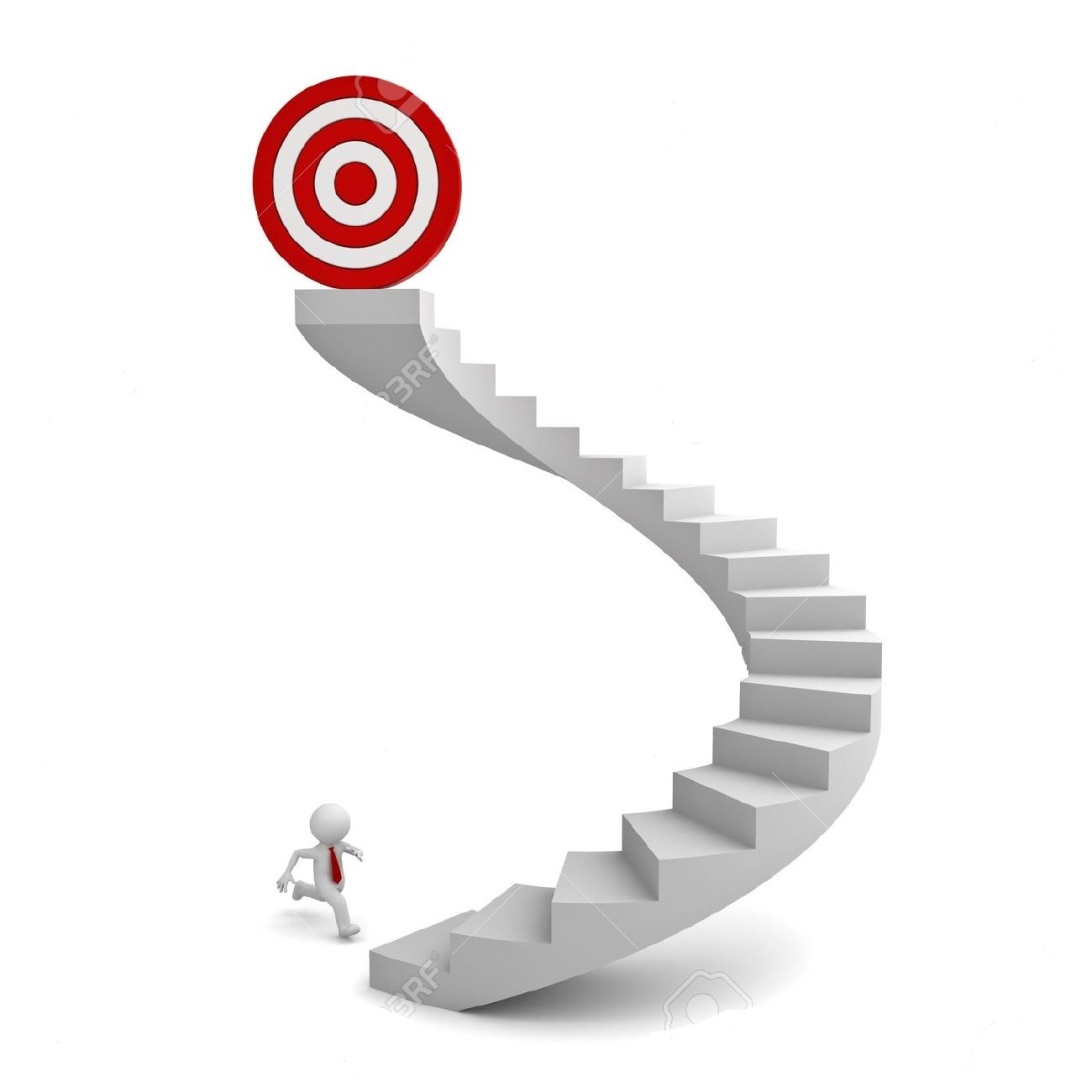 Μια διαδικασία που αρχικά φαίνεται υπερβολική μπορεί να σπάσει σε μικρά επιτεύξιμα βήματα.
Αναφορές
VanWormer  JJ & Boucher JL. Motivational Interviewing and Diet Modification: A Review of the Evidence. The Diabetes Educator 2004;30:404.

Motivational Interviewing as a Counseling Style. In: Enhancing Motivation For Change in Substance Abuse Treatment (2012). pp 39-56.

Rollnick, S. & Miller, W.R. (1995) What is motivational interviewing? Behavioural and Cognitive Psychotherapy. 23, 325–334.

Γιαννακούλια Μ & Φάππα Ε. Διατροφική Συμβουλευτική & Συμπεριφορά (2015). www.kallipos.gr